Tehnički muzej i tematski dani
Školska godina 2016./17. – 2.f
Priprema za radionicu
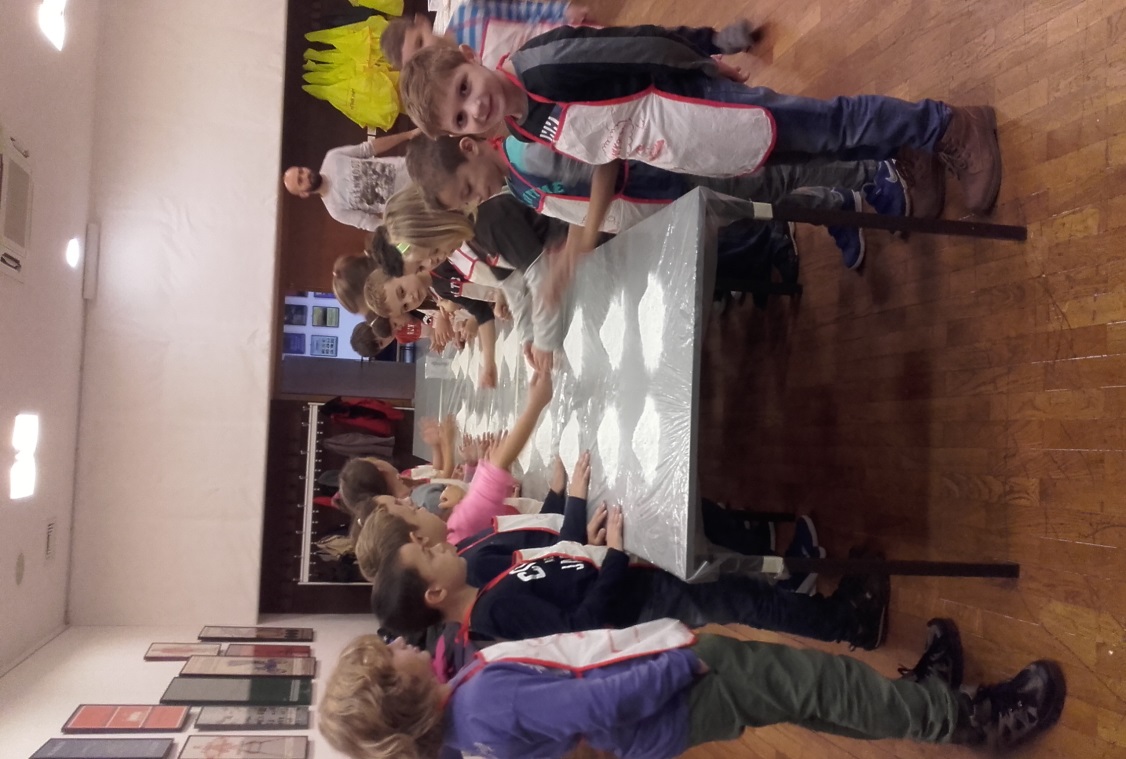 Mijesimo kruh
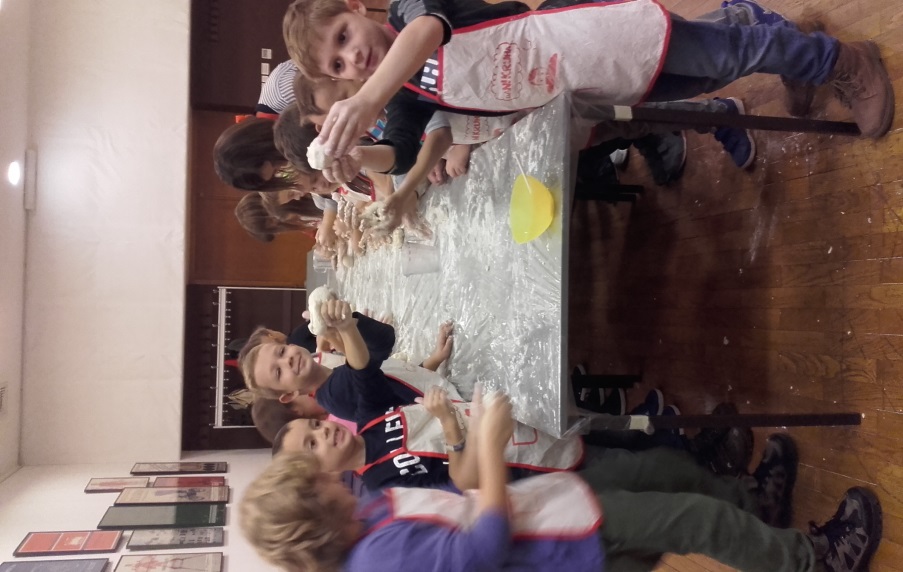 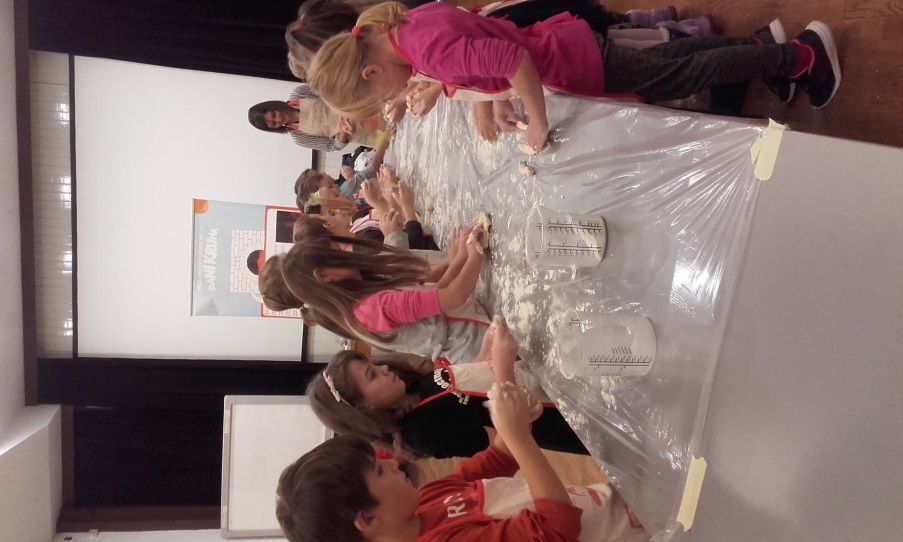 Obilazak izložbe
Kako su se nekada mjele žitarice
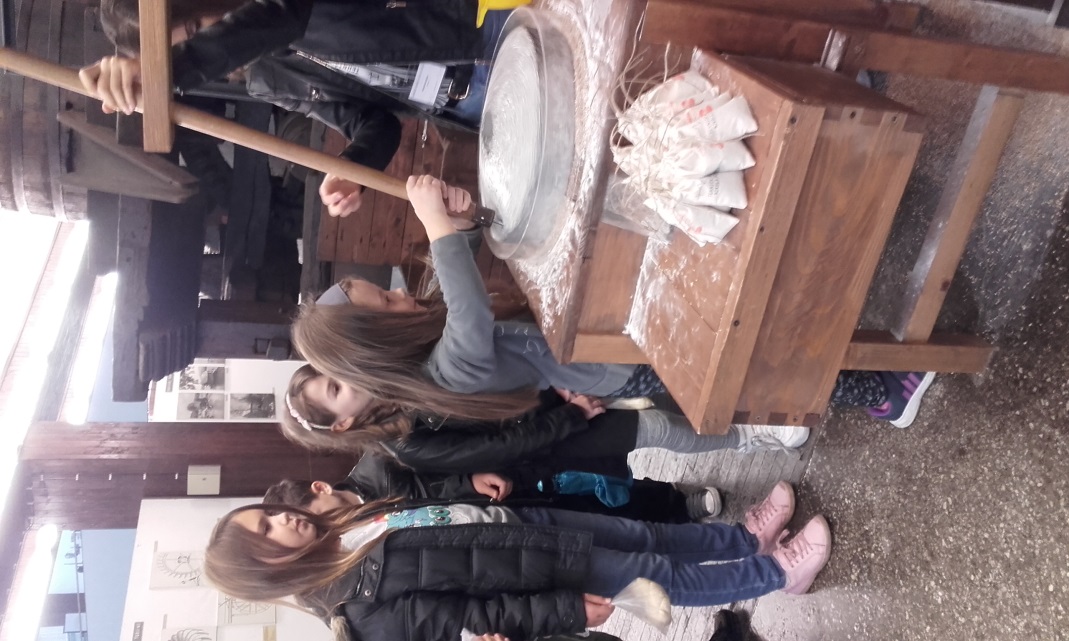 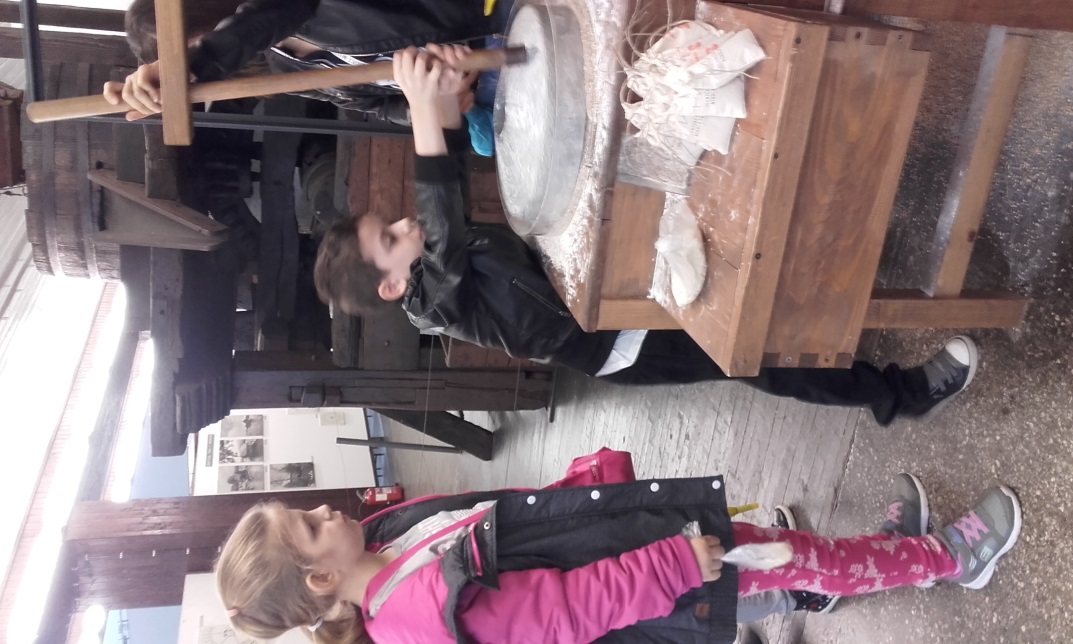 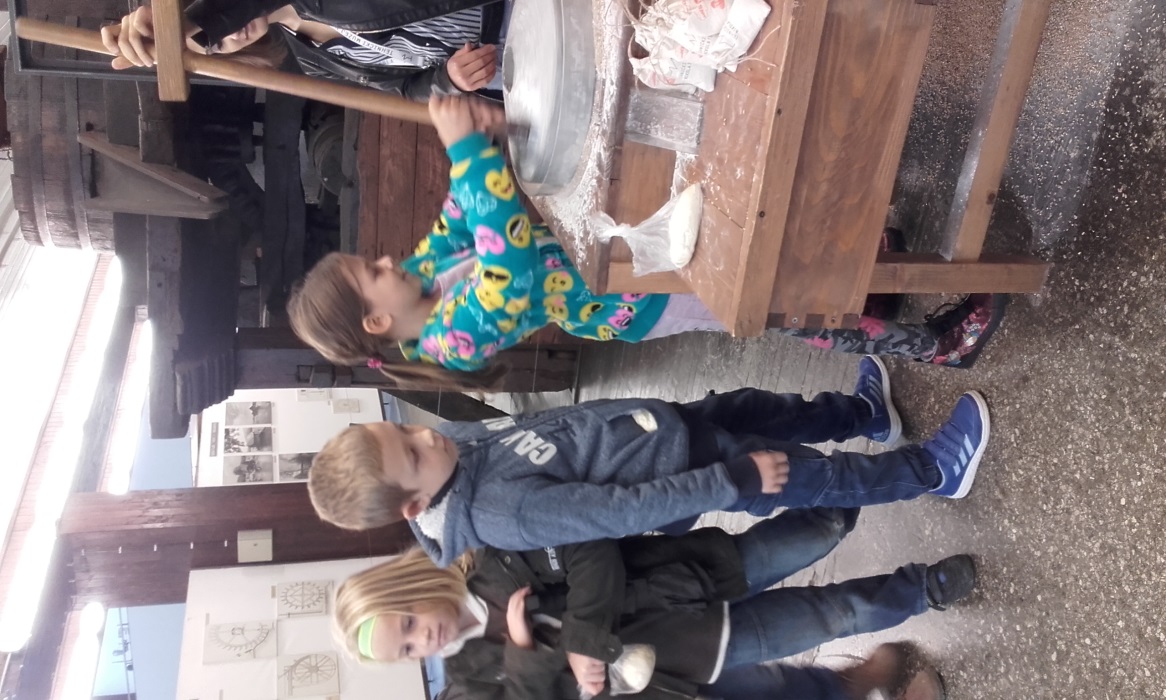 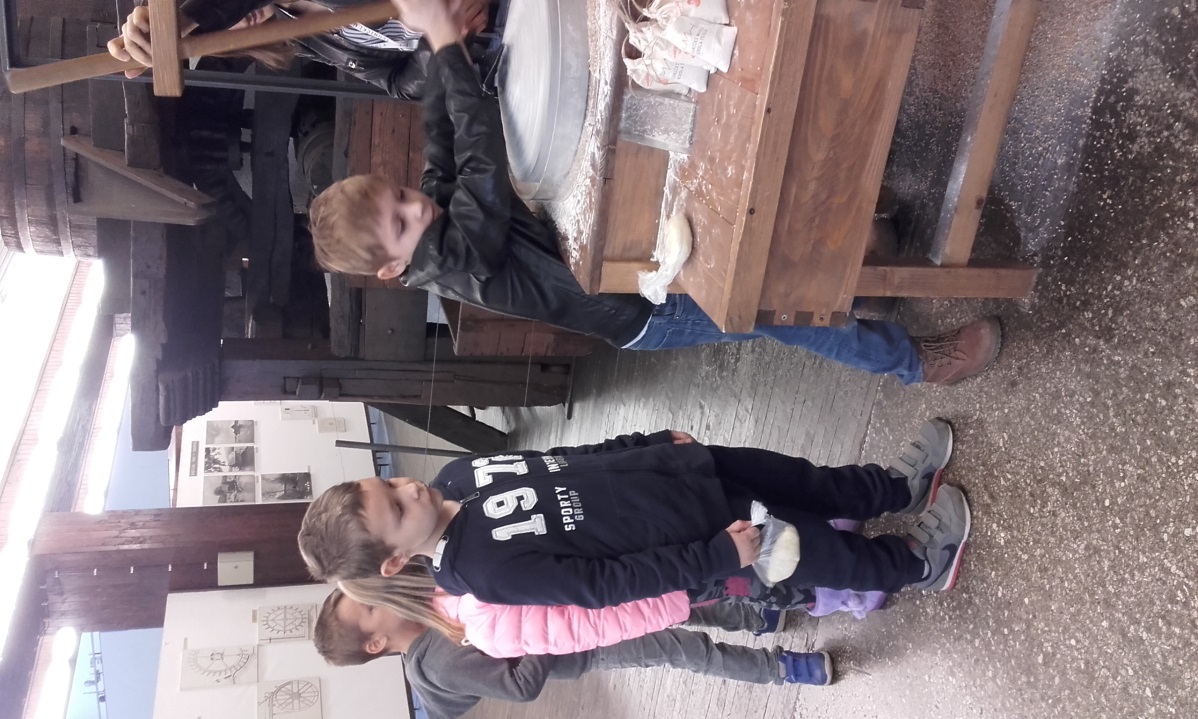 Dan kravate
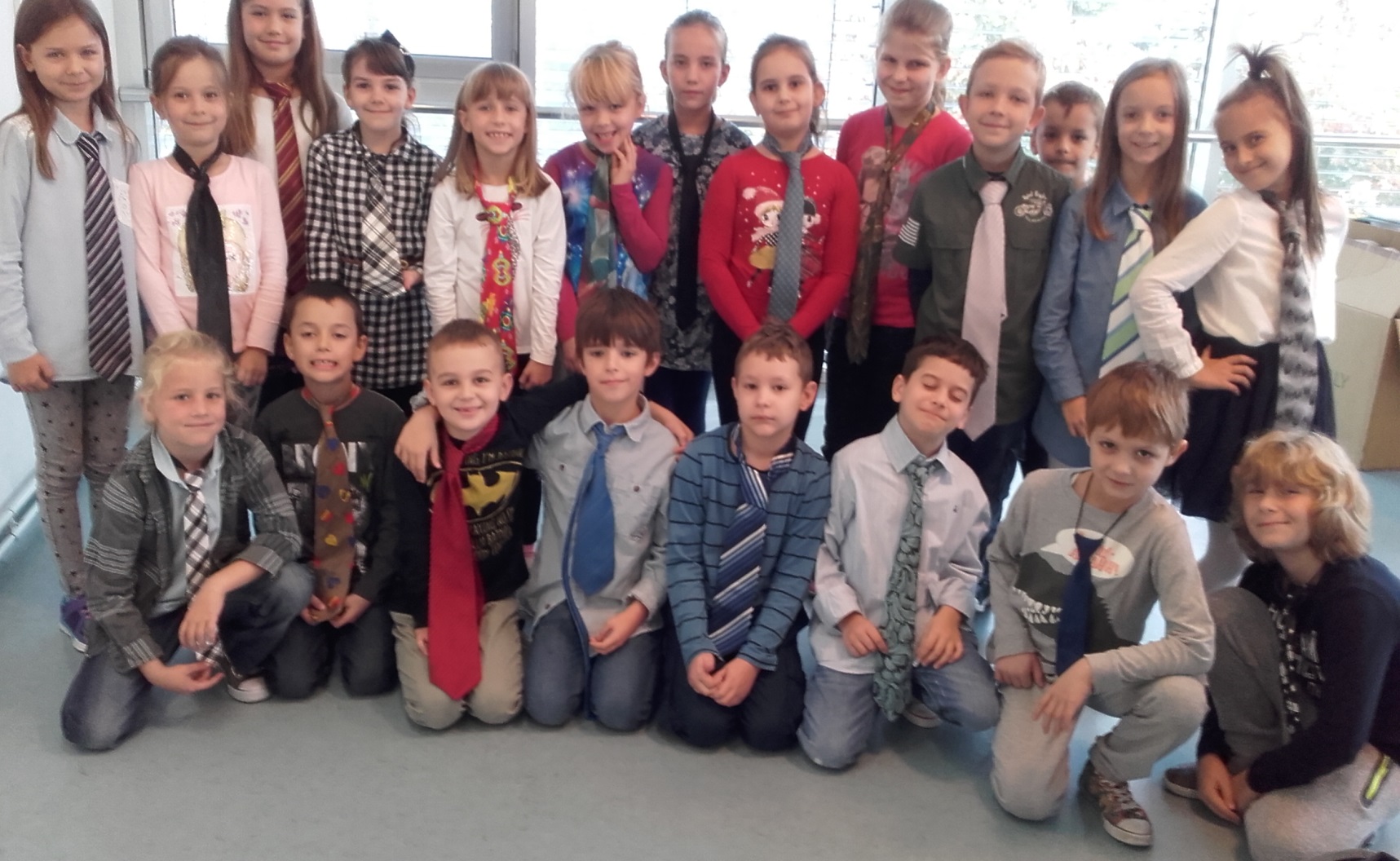 Dan kruha
Povelja o posvojenju našeg malog pande